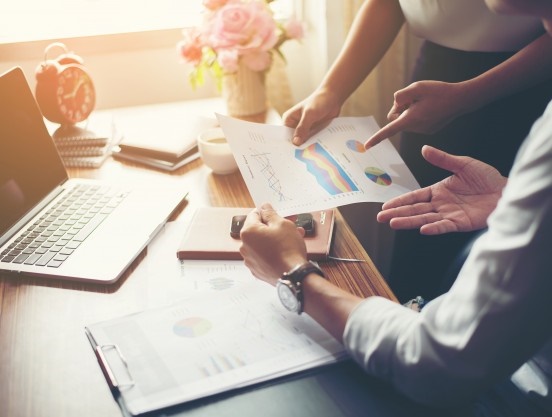 202X
销售培训PPT模板
PLEASE ADD YOUR TITLE HERE
汇报：xiazaii
部门：市场部
01  销售概述
目 录
02  技巧分享
CONTENTS
03  职场应用
04  社交应用
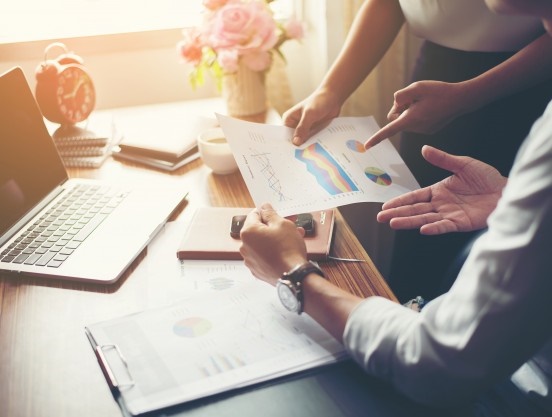 01
销售概述
添加文字内容添加文字内容
添加文字内容添加文字内容
销售概述
输入关键字
01
输入关键字
输入您的PPT内容输入您的PPT内容输入您的PPT内容
输入关键字
02
输入您的PPT内容输入您的PPT内容输入您的PPT内容
点击输入标题
输入关键字
03
输入您的PPT内容输入您的PPT内容输入您的PPT内容
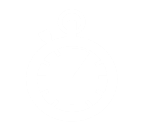 输入您的PPT内容输入您的PPT内容输入您的PPT内容
04
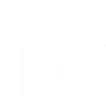 销售概述
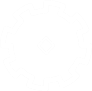 输入您的PPT内容输入您的PPT内容输入您的PPT内容输入您的PPT内容输入您的PPT内容输入您的PPT内容输入您的PPT内容输入您的PPT内容输入您的PPT内容输入您的PPT内容输入您的PPT内容输入您的PPT内容
销售概述
输入PPT标题
输入PPT标题
输入PPT标题
输入PPT标题
4
输入您的PPT内容输入您的PPT内容输入您的PPT内容
输入您的PPT内容输入您的PPT内容输入您的PPT内容
输入您的PPT内容输入您的PPT内容输入您的PPT内容
输入您的PPT内容输入您的PPT内容输入您的PPT内容
1
2
3
销售概述
输入PPT标题
输入您的PPT内容输入您的PPT内容输入您的PPT内容
输入PPT标题
输入您的PPT内容输入您的PPT内容输入您的PPT内容
输入PPT标题
输入您的PPT内容输入您的PPT内容输入您的PPT内容
销售概述
这里填写您所需要的内容
这里填写您所需要的内容
这里填写您所需要的内容
这里填写您所需要的内容
这里填写您所需要的内容
这里填写您所需要的内容
销售概述
输入您的PPT内容输入您的PPT内容输入您的PPT内容
输入您的PPT内容输入您的PPT内容输入您的PPT内容
输入您的PPT内容输入您的PPT内容输入您的PPT内容
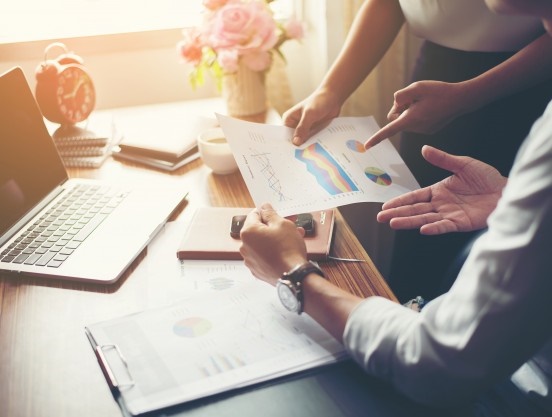 02
技巧分享
添加文字内容添加文字内容
添加文字内容添加文字内容
点击添加标题
PPT标题
PPT标题
PPT标题
PPT标题
输入您的PPT内容输入您的PPT内容输入您的PPT内容
输入您的PPT内容输入您的PPT内容输入您的PPT内容
输入您的PPT内容输入您的PPT内容输入您的PPT内容
输入您的PPT内容输入您的PPT内容输入您的PPT内容
输入PPT
标题
技巧分享
输入您的PPT内容输入您的PPT内容输入您的PPT内容
1
输入您的PPT内容输入您的PPT内容输入您的PPT内容
2
输入您的PPT内容输入您的PPT内容输入您的PPT内容
3
4
输入您的PPT内容输入您的PPT内容输入您的PPT内容
技巧分享
PPT标题
输入您的PPT内容输入您的PPT内容输入您的PPT内容输入您的PPT内容输入您的PPT内容输入您的PPT内容
PPT标题
输入标题
输入您的PPT内容输入您的PPT内容输入您的PPT内容输入您的PPT内容输入您的PPT内容输入您的PPT内容
PPT标题
输入您的PPT内容输入您的PPT内容输入您的PPT内容输入您的PPT内容输入您的PPT内容输入您的PPT内容
技巧分享
01
02
输入您的PPT内容输入您的PPT内容输入您的PPT内容
输入您的PPT内容输入您的PPT内容输入您的PPT内容
04
03
输入您的PPT内容输入您的PPT内容输入您的PPT内容
输入您的PPT内容输入您的PPT内容输入您的PPT内容
技巧分享
PPT标题
PPT标题
PPT标题
输入您的PPT内容输入您的PPT内容输入您的PPT内容
输入您的PPT内容输入您的PPT内容输入您的PPT内容
输入您的PPT内容输入您的PPT内容输入您的PPT内容
PPT标题
PPT标题
PPT标题
添加标题
添加标题
添加标题
添加标题
添加标题
添加标题
添加标题
添加标题
添加标题
4
1
技巧分享
2
3
输入文本内容
输入文本内容
输入文本内容
输入文本内容
输入您的PPT内容输入您的PPT内容输入您的PPT内容
输入您的PPT内容输入您的PPT内容输入您的PPT内容
输入您的PPT内容输入您的PPT内容输入您的PPT内容
输入您的PPT内容输入您的PPT内容输入您的PPT内容
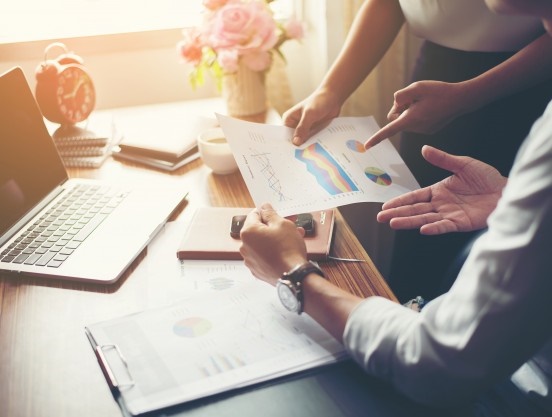 03
职场应用
添加文字内容添加文字内容
添加文字内容添加文字内容
职场应用
文字
文字
文字
输入标题
输入标题
输入标题
输入标题
文字
输入您的PPT内容输入您的PPT内容输入您的PPT内容
输入您的PPT内容输入您的PPT内容输入您的PPT内容
输入您的PPT内容输入您的PPT内容输入您的PPT内容
输入您的PPT内容输入您的PPT内容输入您的PPT内容
职场应用
输入PPT标题
01
输入您的PPT内容输入您的PPT内容输入您的PPT内容
输入PPT标题
输入标题
输入您的PPT内容输入您的PPT内容输入您的PPT内容
输入PPT标题
04
02
输入您的PPT内容输入您的PPT内容输入您的PPT内容
输入PPT标题
03
输入您的PPT内容输入您的PPT内容输入您的PPT内容
职场应用
输入标题
输入标题
输入您的PPT内容输入您的PPT内容输入您的PPT内容
输入您的PPT内容输入您的PPT内容输入您的PPT内容
输入标题
输入标题
输入您的PPT内容输入您的PPT内容输入您的PPT内容
输入您的PPT内容输入您的PPT内容输入您的PPT内容
职场应用
文字内容
文字内容
输入标题
输入标题
输入标题
输入标题
输入您的PPT内容输入您的PPT内容输入您的PPT内容
输入您的PPT内容输入您的PPT内容输入您的PPT内容
输入您的PPT内容输入您的PPT内容输入您的PPT内容
输入您的PPT内容输入您的PPT内容输入您的PPT内容
文字内容
文字内容
职场应用
输入PPT标题
输入PPT标题
输入您的PPT内容输入您的PPT内容输入您的PPT内容
输入您的PPT内容输入您的PPT内容输入您的PPT内容
输入PPT标题
输入PPT标题
输入您的PPT内容输入您的PPT内容输入您的PPT内容
输入您的PPT内容输入您的PPT内容输入您的PPT内容
职场应用
输入PPT标题
输入您的PPT内容输入您的PPT内容输入您的PPT内容输入您的PPT内容输入您的PPT内容输入您的PPT内容
01
输入PPT标题
输入您的PPT内容输入您的PPT内容输入您的PPT内容输入您的PPT内容输入您的PPT内容输入您的PPT内容
02
输入PPT标题
输入您的PPT内容输入您的PPT内容输入您的PPT内容输入您的PPT内容输入您的PPT内容输入您的PPT内容
输入PPT标题
03
输入您的PPT内容输入您的PPT内容输入您的PPT内容输入您的PPT内容输入您的PPT内容输入您的PPT内容
04
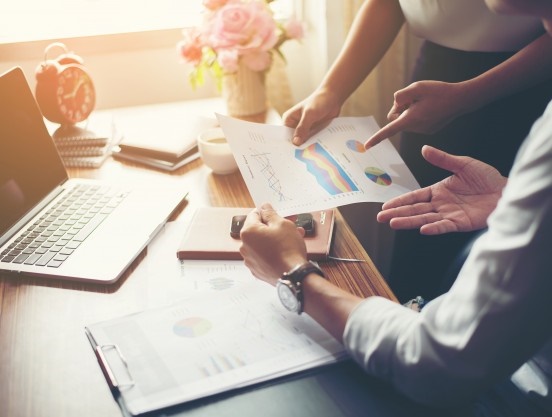 04
社交应用
添加文字内容添加文字内容
添加文字内容添加文字内容
社交应用
02
添加标题
01
输入您的PPT内容输入您的PPT内容输入您的PPT内容输入您的PPT内容输入您的PPT内容输入您的PPT内容
添加标题
输入您的PPT内容输入您的PPT内容输入您的PPT内容
添加标题
输入您的PPT内容输入您的PPT内容输入您的PPT内容输入您的PPT内容输入您的PPT内容输入您的PPT内容输入您的PPT内容输入您的PPT内容输入您的PPT内容
03
添加标题
输入您的PPT内容输入您的PPT内容输入您的PPT内容
社交应用
输入PPT标题
输入PPT标题
请输入您的PPT内容请输入您的PPT内容请输入您的PPT内容请输入您的PPT内容
请输入您的PPT内容请输入您的PPT内容请输入您的PPT内容请输入您的PPT内容
输入PPT标题
输入PPT标题
请输入您的PPT内容请输入您的PPT内容请输入您的PPT内容请输入您的PPT内容
请输入您的PPT内容请输入您的PPT内容请输入您的PPT内容请输入您的PPT内容
请输入您的PPT内容请输入您的PPT内容请输入您的PPT内容请输入您的PPT内容
社交应用
输入您的PPT内容输入您的PPT内容输入您的PPT内容输入您的PPT内容输入您的PPT内容输入您的PPT内容输入您的PPT内容输入您的PPT内容输入您的PPT内容
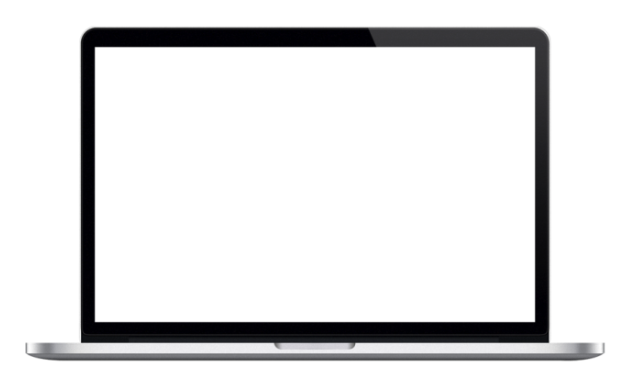 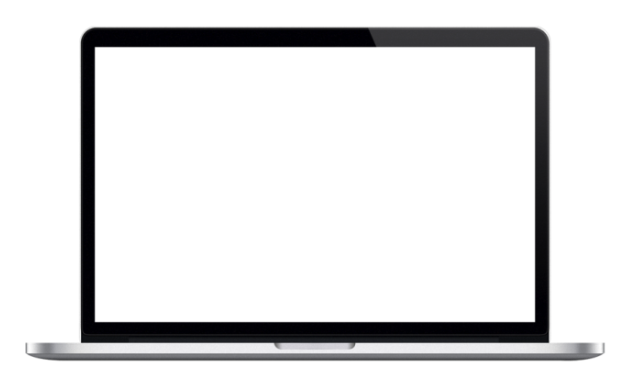 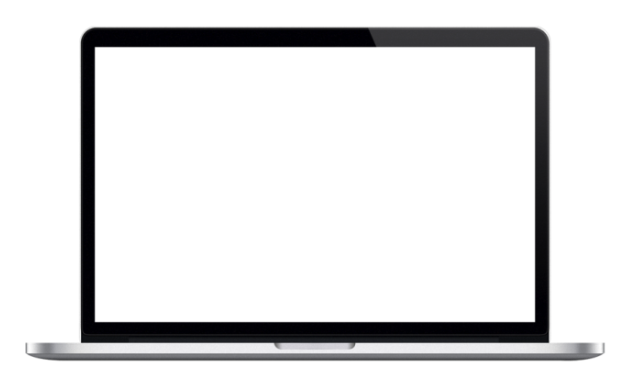 点击添加标题
点击添加标题
点击添加标题
输入您的PPT内容输入您的PPT内容输入您的PPT内容
输入您的PPT内容输入您的PPT内容输入您的PPT内容
输入您的PPT内容输入您的PPT内容输入您的PPT内容
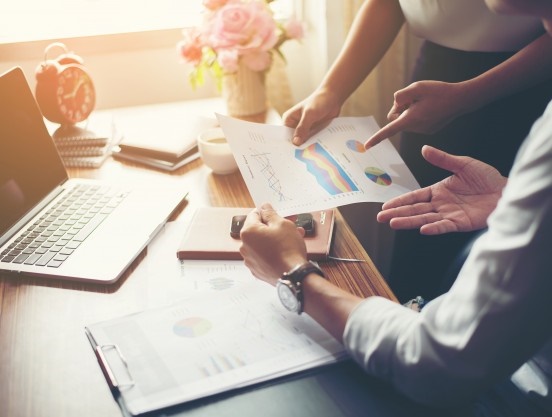 202X
演示完毕 谢谢欣赏
PLEASE ADD YOUR TITLE HERE
汇报：xiazaii
部门：市场部